Психологічна і патопсихологічна характеристика пізнавальних психічних процесів
Ст.викл.Вронська В.М.
формулювання компетентностей,
що забезпечують засвоєння теоретичних основ порушення психіки
при основних нервово-психічних захворюваннях та практичних
навичок в їх діагностиці.
Мета
1. Сформувати уявлення про:
- типи та види психічних розладів;
- симптоми психічних розладів;
- ознаки порушень психічного розвитку.
2. Навчити навичкам диференціації симптомів психічних розладів від
вікової симптоматики та ситуаційних реакцій дезадаптації.
3. Навчитися аналізувати особливості та взаємозв'язку психічних
явищ, їх основних порушень при психічних і соматичних
захворюваннях, оволодіти спеціальними психодіагностичні методами
та способами оцінки отриманих результатів
Завдання:
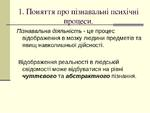 Володіти:
- основними поняттями клінічної психології, уявленнями про основні її проблеми
і напрями розвитку (включаючи проблеми адаптації особистості до хвороби,
якості життя, пов'язаного зі здоров'ям, превенції та корекції соціально-стресових
розладів);
- основними уявленнями про методологію планування, проведення та обробки
результатів психологічного дослідження;
- основними уявленнями про методологію і технології різних видів
психологічного втручання (психологічне консультування, індивідуальна та
групова, сімейна психотерапія, психосоціальна і нейрореабілітація).
Загальні компетентності:
- здатність і готовність мислити критично; розуміння основних теоретичних
понять, термінів, законів та закономірностей психологічної науки;
- здатність і готовність розуміти психологічний зміст суспільних процесів і
впливати на них;
- здатність діяти на основі етичних міркувань, емпатії, толерантності;
- здатність і готовність добирати й застосовувати валідний та надійний
психодіагностичний інструментарій.
Очікувані результати навчання:
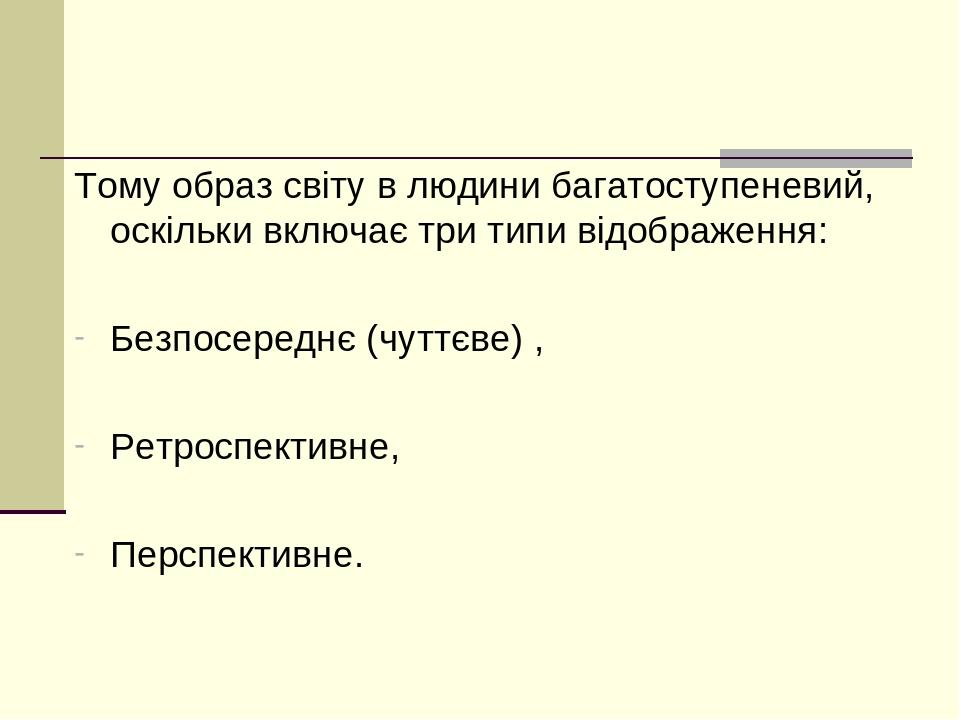 Клініко-психологічні аспекти пізнавальної діяльності та емоційно-вольової сфери. Основні симптоми
та синдроми розладів психіки: порушення сприйняття та мислення, емоцій, волі. Основні симптоми та
синдроми розладів психіки: порушення пам’яті, інтелекту, свідомості, ознаки дефіцитарності психічних
функцій. Основні симптоми та синдроми розладів психіки: особистість, розлади особистості.
.1.Клініко-психологічне дослідження : навч. посібник / І.Галецька. – Львів : ЛНУ імені Івана Франка, 2012.
2.Максименко С.Д., Коваль І.А., Максименко К.С., Папуча М.В. Медична психологія. – Вінниця: Нова Книга, 2008.
3.Психологія здоров’я людини / За ред. І. Я. Коцана.– Луцьк: РВВ «Вежа», 2011.
Література: